Figure 1 The neural loop and site of action of various analgesics. AMPA = ...
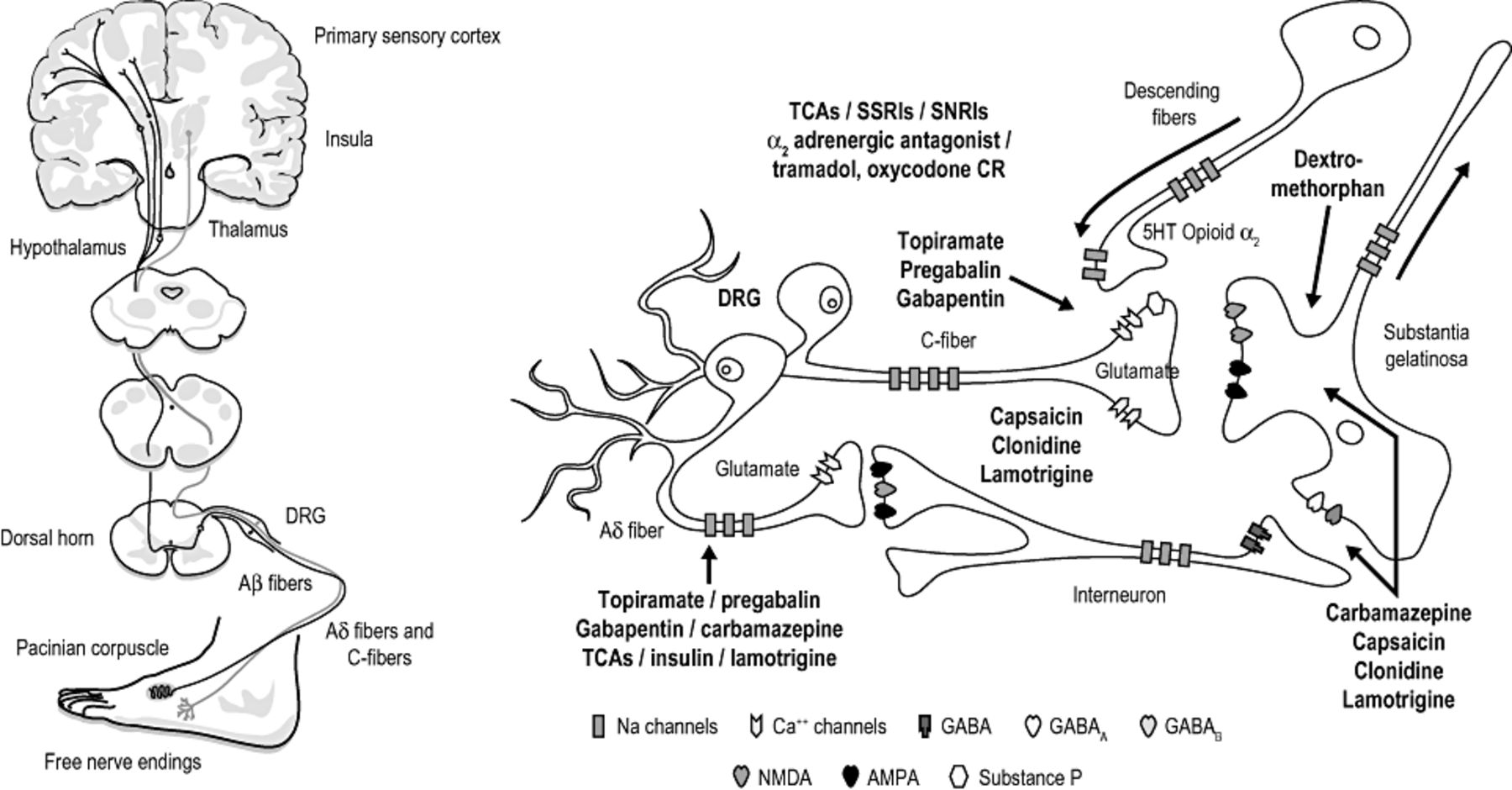 Pain Med, Volume 10, Issue suppl_2, July 2009, Pages S53–S66, https://doi.org/10.1111/j.1526-4637.2009.00669.x
The content of this slide may be subject to copyright: please see the slide notes for details.
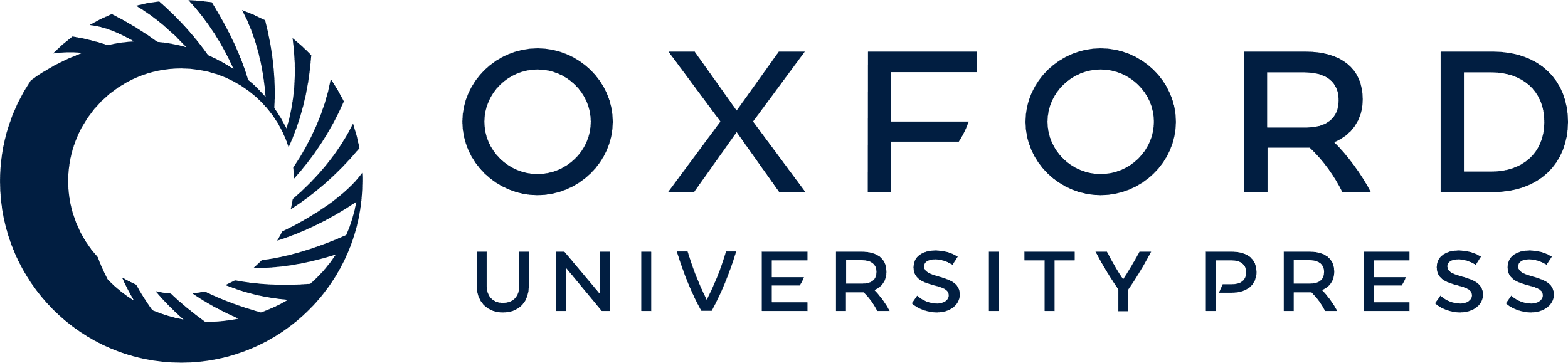 [Speaker Notes: Figure 1 The neural loop and site of action of various analgesics. AMPA = alpha-amino-3-hydroxy-5-methylisoxazole-4-propionate; CR = controlled release; DRG = dorsal root ganglion; GABA = γ-aminobutyric acid; NMDA = N-methyl-D-aspartate; SNRI = serotonin-norepinephrine reuptake inhibitor; SSRI = selective serotonin reuptake inhibitor; TCA = tricyclic antidepressant.


Unless provided in the caption above, the following copyright applies to the content of this slide: © American Academy of Pain Medicine]